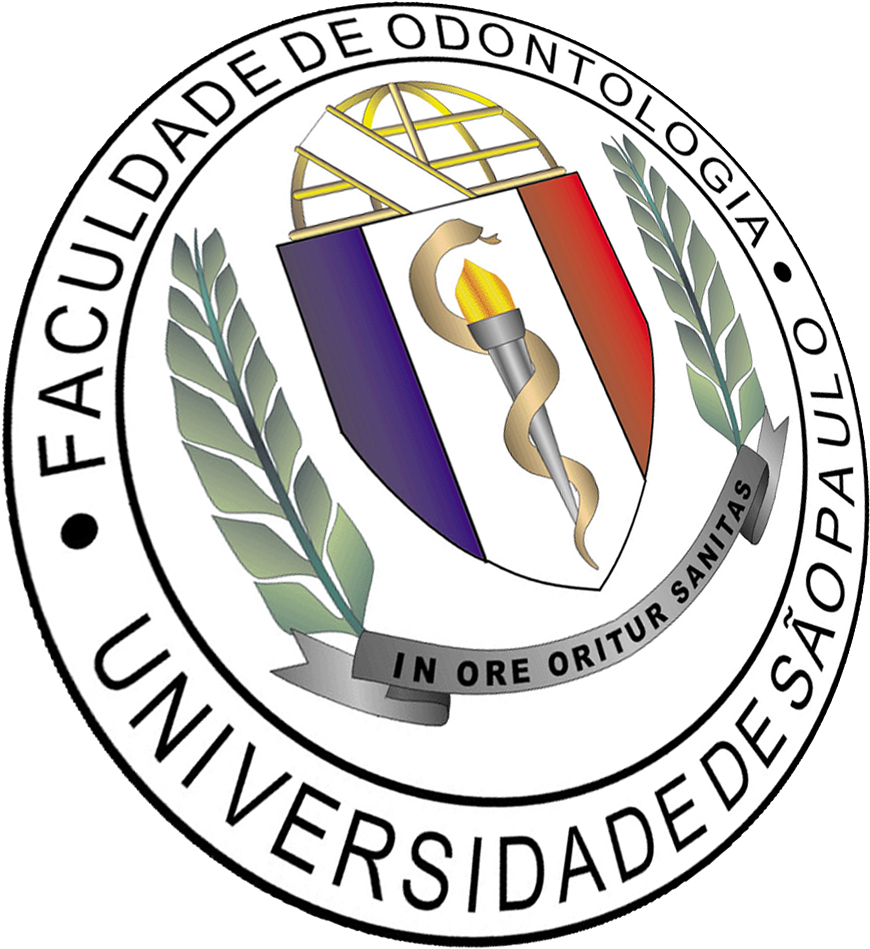 Título do Trabalho
Apresentação de Casos Clínicos
Encerramento Disciplina ODO0502 – Clínica Infantil
1º. Semestre de 2017
Equipe: 
(Alunos de graduação), (Alunos de pós –graduação responsáveis corredor), (Professor Orientador-corrredor)
Introdução
Baseado em uma pesquisa bibliográfica sobre o assunto, insira pontos importantes para contextualizar seu caso (podem ser citadas referências importantes para esse embasamento - ~escolha as realmente relevantes) – 1 ou 2 slides no máximo
Caso Clínico
Insira as fotos do caso e outros elementos necessários para apresentar o mesmo (o número de slides será determinado pela quantidade de material – escolha os mais relevantes e ilustrativos)
Considerações Finais
Faça um apanhado geral do que seu caso representou, o que se pode (1 slide no máximo).
O que esse caso pode representar para um clínico?
Tente fazer dois tópicos que vocês tenham tirado de aprendizado e que possa ajudar outros clínicos com esse exemplo (tentem pensar sem a ajuda dos orientadores)
Ex:
A doença X, mesmo rara, pode ser identificada precocemente pelo dentista.
O dentista deve estar treinado para fazer o diagnóstico precoce da doença X.